Xiting Wang
Xing Xie
Microsoft Research Asia
Social Computing Group
Evaluating Explainability in Recommendation: Current Practices and Opportunities
[Speaker Notes: 针对不同用户，什么解释形式比较好？]
Explainable Recommendation
Definition: a recommender system that explains why an item is recommended
Why explainable recommendation?
Essential to make recommender systems human-like
Significant potential in increasing recommendation adopt ratio
Basics
Evaluation:
Self-explainable
Accuracy
Traditional Recommendation
Explainable Recommendation
Usefulness
Evaluation:
Post-hoc
1. Fog Harbor Fish House
2. Thy’s Noodles
3. Got Harvest
…
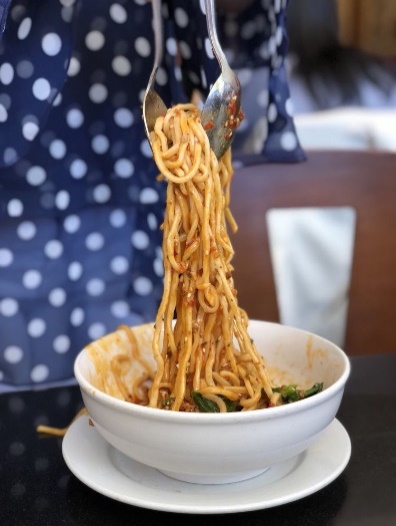 Fog Harbor Fish House
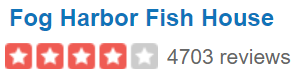 Fidelity
Their tan tan noodles are made of magic. The chili oil is really appetizing. Prices are reasonable.
Similar with Thy’s Noodles, which you may like.
Usefulness
Summary
2
[Speaker Notes: Increase user click rate much better than further refinement of recommender systems
Future trend: we need to care about how users think and feel, instead of simplifying them as 1s and 0s.]
Application in Ads
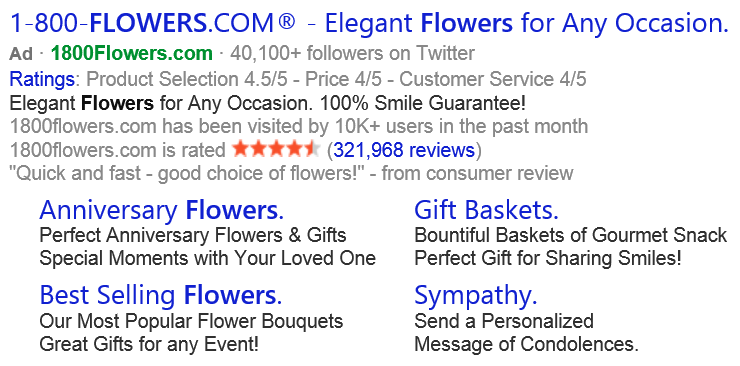 Consumer Rating
Basics
Explanation
Base Ad Copy
Long Ad Title (LAT)
Top Ads
Twitter
Evaluation:
Self-explainable
Merchant Rating
Review
Accuracy
Usefulness
Site Link (ESL)
Evaluation:
Post-hoc
Fidelity
Usefulness
Summary
3
Wide Adoption
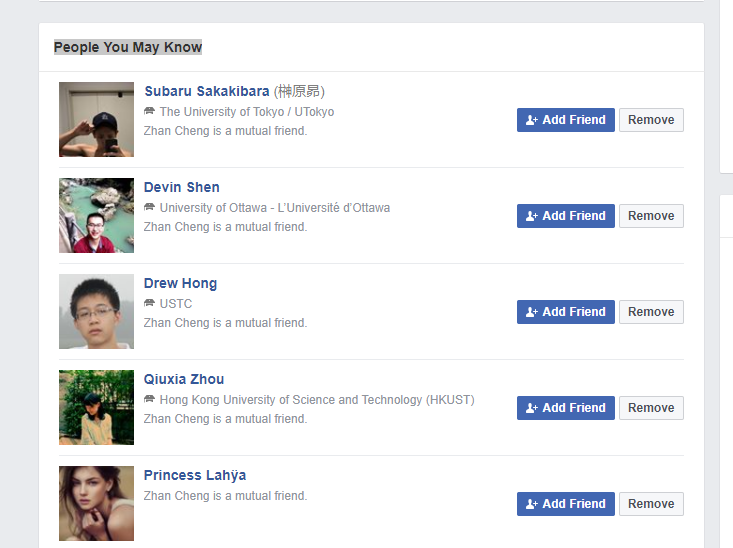 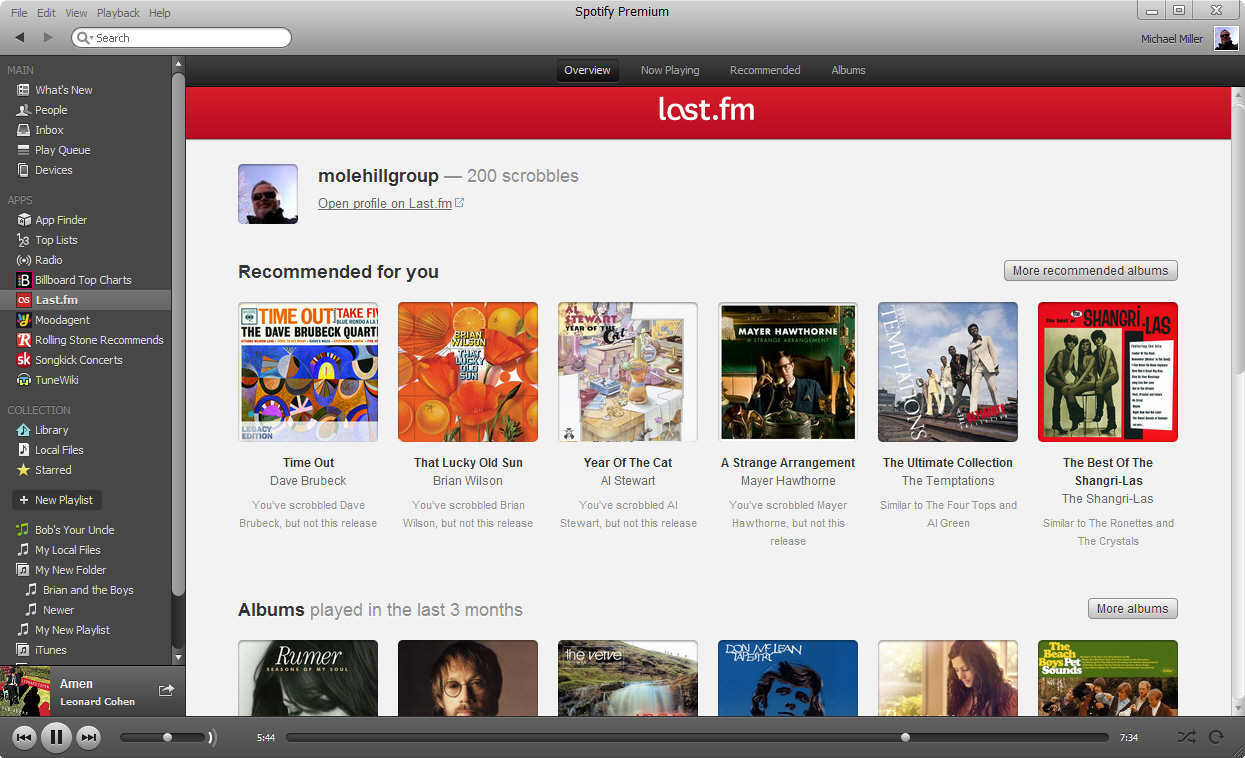 Basics
Evaluation:
Self-explainable
Facebook
Accuracy
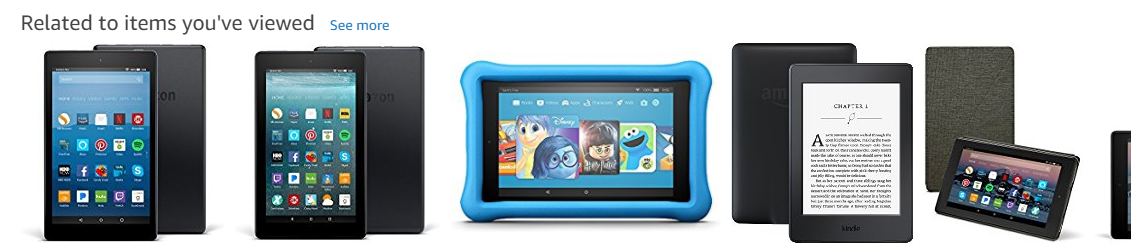 Usefulness
Evaluation:
Post-hoc
Fidelity
Usefulness
Summary
Amazon
Last.FM
4
[Speaker Notes: Future trend: user-centered design to increase user trust and satisfaction]
Opportunities and Challenges
Explainable recommendation still at an early stage
Opportunities: lots of things unexplored
Lack a complete scope of goals and advantages and benchmark
Limited cases of successfully deployment in real-world products
Challenges: difficulty in evaluation
Diverse goals and lack of a well-defined foundation
Explanations are personalized by nature
Basics
Evaluation:
Self-explainable
Accuracy
Usefulness
Evaluation:
Post-hoc
Fidelity
Usefulness
Summary
5
[Speaker Notes: Explainable recommendation still at an early stage, compared with traditional recommendati
: can only be reliably labeled by the user
on]
Goal of this Talk
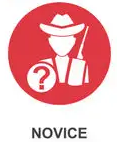 Basics
Provide a more systematic guidance for evaluating explainability in recommendation based on current practices
Evaluation:
Self-explainable
Novice
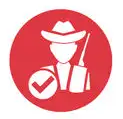 Accuracy
Give suggestions on further improving the evaluation so that submitted papers will be more likely to get accepted
Usefulness
Evaluation:
Post-hoc
Researcher
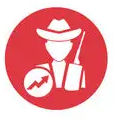 Fidelity
Discuss about future opportunities in laying a more solid foundation for explanation evaluation
Usefulness
Summary
Expert
6
[Speaker Notes: Help understand the diverse goals of explainable recommendation and provide a guidance on choosing evaluation methods accordingly
Help understand the widely-used evaluation methods for explainable recommendation]
Two Types of Explanation Methods
Post-hoc explanations
Self-explainable model
Designing a recommendation model that can explain itself 
Linear regression, attention-based, knowledge-based path extraction,…
Basics
Explaining a black-box model after it is trained
Highlighting the key features that the model uses (LIME, counterfactual), ….
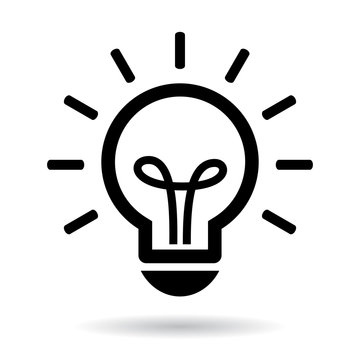 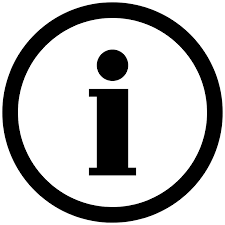 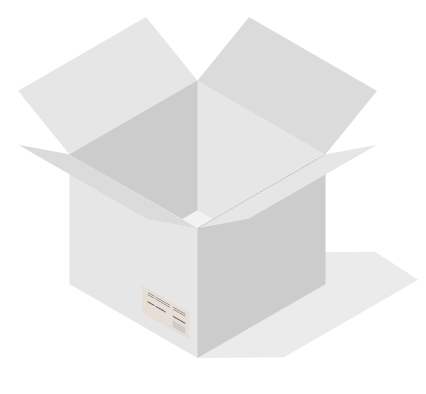 Major goal in evaluation
Evaluation:
Self-explainable
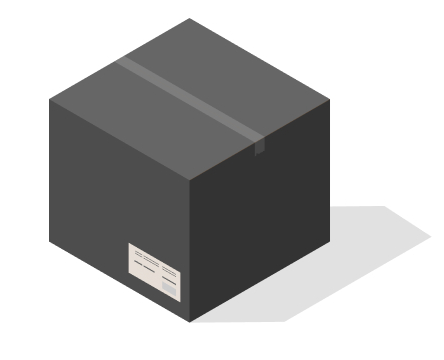 Accuracy
Recommendation accuracy: the accuracy is the same since the recommendation model does not change
Fidelity: do the explanations faithfully reveal how the working mechanism of the model?
Readability & usefulness: is the explanation easy for humans to understand and can be used as intended?
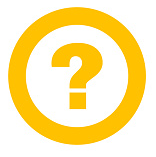 Recommendation accuracy: does the recommendation accuracy decrease compared with unexplainable ones?
Fidelity: explanations always faithfully reveal the model working mechanism, since they are given by the model itself
Readability & usefulness: is the explanation easy for humans to understand and can be used as intended?
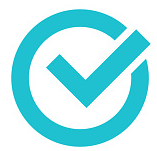 Usefulness
Evaluation:
Post-hoc
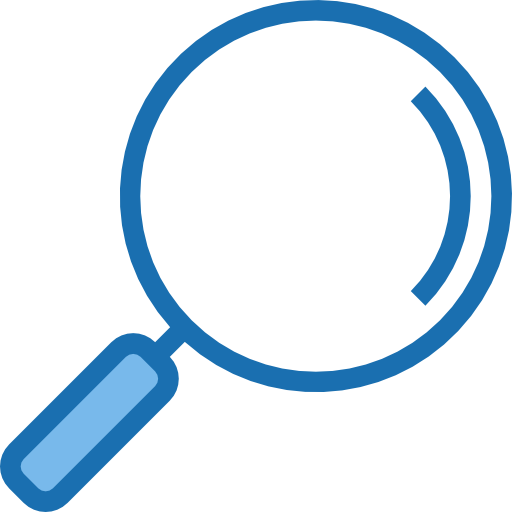 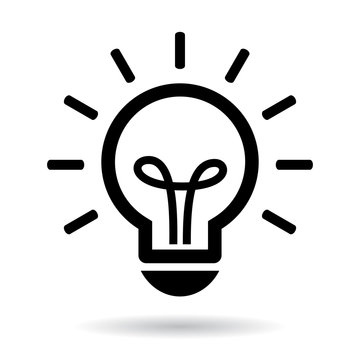 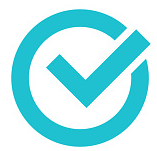 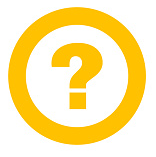 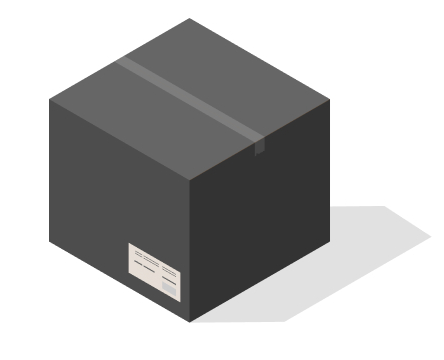 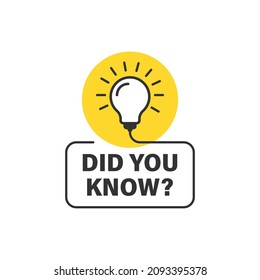 Fidelity
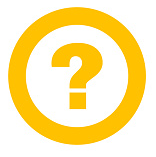 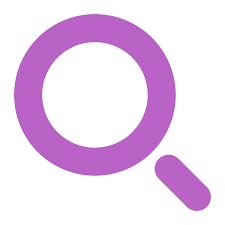 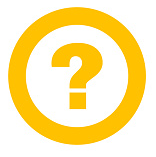 Usefulness
Evaluation goal: the explanations faithfully reveal the working mechanism of the original model
Evaluation goal: the model still has good accuracy even with additional benefits of explainability
Summary
7
[Speaker Notes: When we think about evaluation, the first thing that we need to consider is whether our method is self-explainable or providing post-hoc explanations.
These methods have different pros and cons, thus has significant difference in terms of evaluation]
Evaluation: An Overview
+ experiments: not considered frequently now, but can significantly increase paper acceptance rate
Recommendation accuracy 
Traditional evaluation: AUC, Precision, Recall, F1…, 
+ Robustness experiments: noisy labels, adversarial attacks, out of domain distribution, low-resource…
Self-explainable
Basics
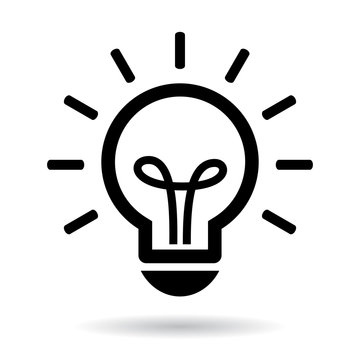 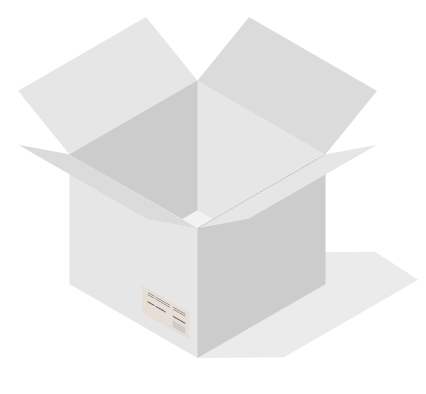 Evaluation:
Self-explainable
Readability & usefulness 
Case study: individual cases, 
+ global summarization
+ Quantitative experiment
+ User study
+ Online experiment
Accuracy
Usefulness
Fidelity 
Explanation matches the model
Features in the explanations are the most important ones
Explanations can be used to reconstruct model predictions
Simulation experiment
Evaluation:
Post-hoc
Post-hoc
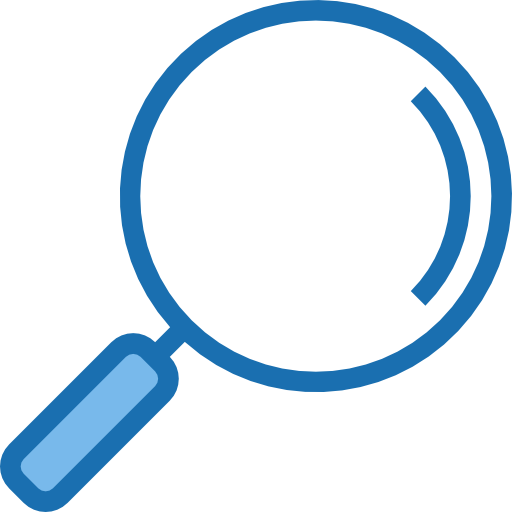 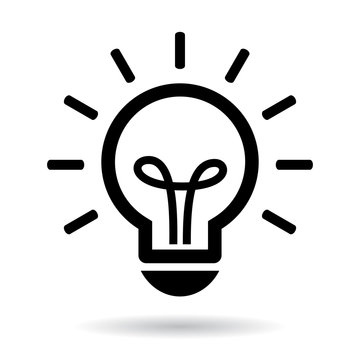 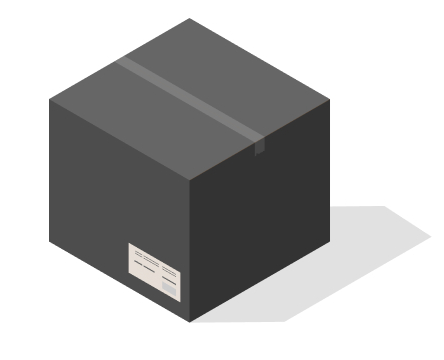 Fidelity
Usefulness
Readability & usefulness 
Case study: individual cases, 
+ global summarization
+ Quantitative experiment
+ User study
+ Online experiment
Summary
8
Evaluation goal: the model still has good accuracy even with additional benefits of explainability
Evaluation goal: the explanations faithfully reveal the working mechanism of the original model
Recommendation Accuracy: Traditional
Experiment 1.1. Traditional evaluation on recommendation accuracy (must have)
For a self-explainable model, a major question is whether it performs similarly well compared with unexplainable models, thus recommendation accuracy is always a major experiment
Evaluation criteria: AUC, NDCG, Precision, Recall, F1, Hit Ratio,… 
Expected result 1: similar or better results compared with unexplainable models
Expected result 2: better accuracy compared with related explainable methods
Caution: if additional information (e.g., knowledge base, reviews) is used to ensure explainability, then at least one of the baselines should also leverage the additional information to ensure a fair comparison
Basics
Evaluation:
Self-explainable
Accuracy
Usefulness
Evaluation:
Post-hoc
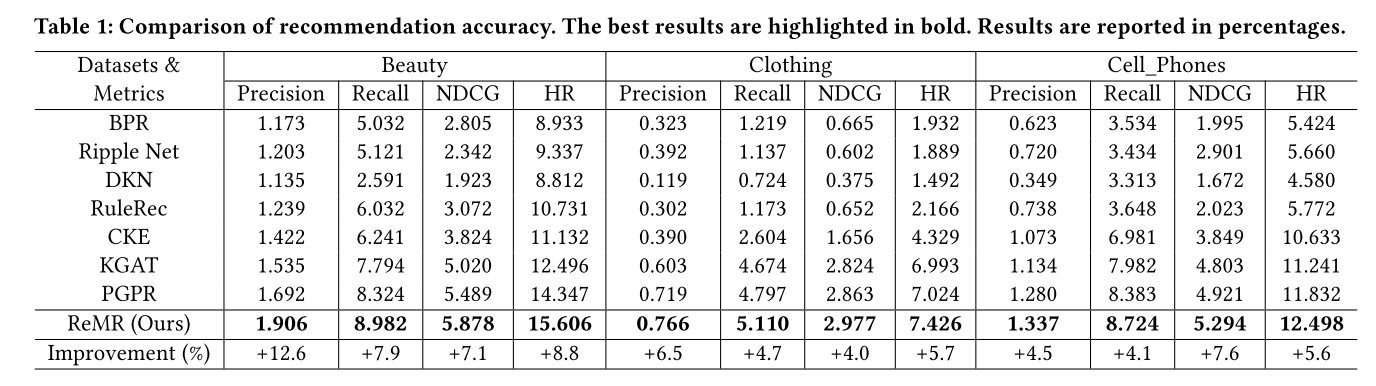 Fidelity
Unexplainable
Usefulness
Summary
Explainable
9
Multi-level Recommendation Reasoning over Knowledge Graphs with Reinforcement Learning, Xiting Wang, Kunpeng Liu, Dongjie Wang, Le Wu, Yanjie Fu, Xing Xie, The Web Conference,  2022
[Speaker Notes: 在一些可解释的方法里面，好的解释被认为能带来更高的accuracy（在给定解释长度限制的情况下）
For a self-explainable model, a major question is whether it performs similarly well compared with unexplainable models. Thus, recommendation accuracy is always needed, and usually a main experiment (40%-80%)]
Recommendation Accuracy: Robustness
Experiment 1.2. Robustness experiments (great to have)
Self-explainable models may not always improve accuracy compared with unexplainable methods, but it may naturally be more robust to noises, due to reasonable, human-understandable constraints
Example 1: robustness to noisy labels - create a noisy training set by randomly flip a certain percentage of labels, and see how the model trained on the noisy training set performs on the clean test set
Example 2: low-resource robustness - create a small training set by sampling, and see how the model trained with the small training set performs
Example 3: robustness to adversarial attacks – create a noisy test set that consists of adversarial samples, and see how the model trained on the original clean train set performs on the noisy test set
Example 4: out of domain robustness – see how the model trained on domain A performs on a similar but different domain B
Example 5: convergence – see how the normalized loss changes with training epochs
Basics
Evaluation:
Self-explainable
Accuracy
Usefulness
Evaluation:
Post-hoc
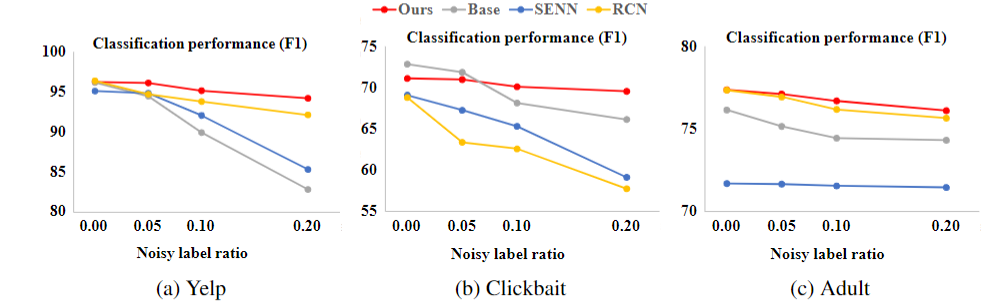 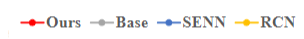 Expected result: our self-explainable model achieves (significant) better recommendation accuracy compared with the baselines when there are noises
Explainable
Fidelity
Usefulness
Unexplainable
Summary
10
Self-explaining deep models with logic rule reasoning, Seungeon Lee, Xiting Wang, Sungwon Han, Eunji Lee, Xiaoyuan Yi, Xing Xie, Meeyoung Cha, Arxiv (To Appear),  2022
[Speaker Notes: Evaluation criteria (same): AUC, NDCG, Precision, Recall, F1, Hit Ratio,… 
Self-explainable methods not always improve accuracy compared with unexplainable methods, but it may naturally be more robust to noises, due to reasonable, human-understandable constraints]
Readability & Usefulness
In addition to recommendation accuracy, we also need to prove that the explanations can be understood by humans (readability) and provide interesting insights (usefulness)
Overall, there are four types of evaluation method, and different evaluation methods have different pros and cons
Experiment 1.3. Case study (must have)
Experiment 1.4. Automatic quantitative experiment (good to have)
Experiment 1.5. User study (great to have)
Experiment 1.6. Online experiment (magnificent to have)
Basics
Evaluation:
Self-explainable
Accuracy
Usefulness
Evaluation:
Post-hoc
Fidelity
Usefulness
Summary
11
[Speaker Notes: Different evaluation methods have different pros and cons. Usually cheaper evaluation methods suffer from incomplete evaluation and/or biased assumptions.
Always a must, give people an intuitive feeling what the explanations may look like and how good the explanation is]
Readability and Usefulness: Case Study
Experiment 1.3. Case study (must have)
Case study gives people an intuitive feeling what the explanations may look like and how good the explanation is
It is always a must – no matter how well the other parts of the paper is written, reviewers and readers are always curious about what the explanations may look like
If a new type of explanation is created, better provide the case or illustrative example in the introduction or early in the method section
Basics
Evaluation:
Self-explainable
Accuracy
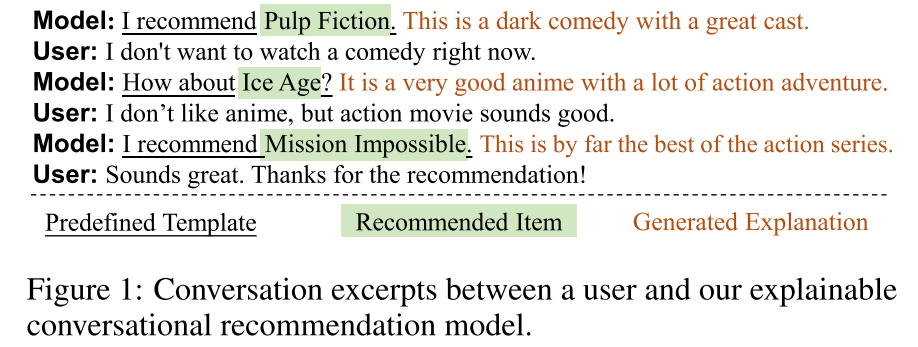 Usefulness
Evaluation:
Post-hoc
Fidelity
Usefulness
Summary
12
Towards Explainable Conversational Recommendation, Zhongxia Chen, Xiting Wang, Xing Xie, Mehul Parsana, Akshay Soni, Xiang Ao, Enhong Chen, IJCAI,  2020
[Speaker Notes: Different evaluation methods have different pros and cons. Usually cheaper evaluation methods suffer from incomplete evaluation and/or biased assumptions.
Always a must, give people an intuitive feeling what the explanations may look like and how good the explanation is]
Readability and Usefulness: Case Study
Experiment 1.3. Case study (must have)
Case study gives people an intuitive feeling what the explanations may look like and how good the explanation is
It is always a must – no matter how well the other parts of the paper is written, reviewers and readers are always curious about what the explanations may look like
If a new type of explanation is created, better provide the case or illustrative example in the introduction or early in the method section
Basics
Evaluation:
Self-explainable
Accuracy
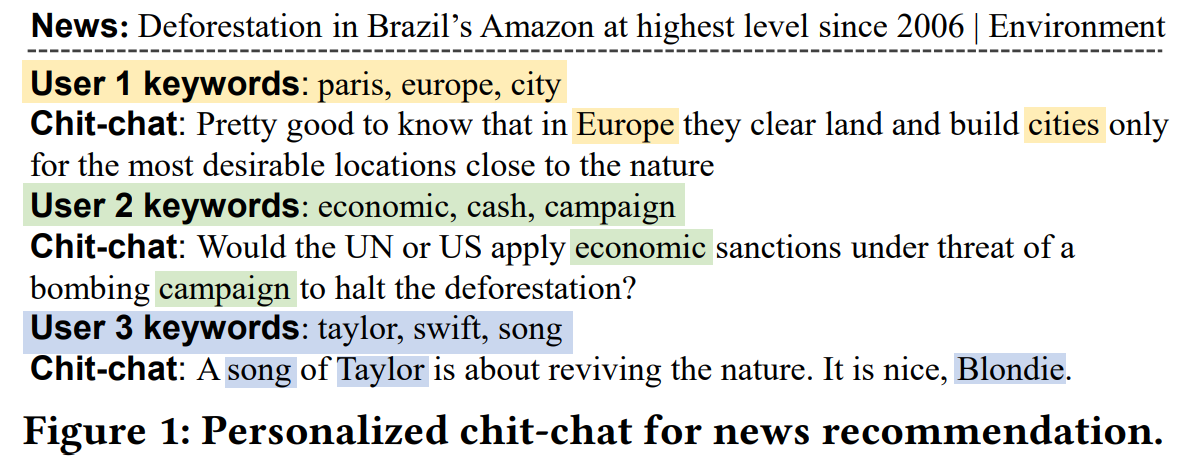 Usefulness
Evaluation:
Post-hoc
Summarize user interest with frequent words
Show personalization capabilities by highlighting words related with user interests
Fidelity
Usefulness
Summary
13
Personalized Chit-Chat Generation for Recommendation Using External Chat Corpora, Changyu Chen, Xiting Wang, Xiaoyuan Yi, Fangzhao Wu, Xing Xie, Rui Yan, KDD (ADS track),  2022
[Speaker Notes: Different evaluation methods have different pros and cons. Usually cheaper evaluation methods suffer from incomplete evaluation and/or biased assumptions.
Always a must, give people an intuitive feeling what the explanations may look like and how good the explanation is]
Readability & Usefulness: Case Study
Experiment 1.3. Case study (must have)
If the type of the explanation is the same (e.g., textual), it would also be beneficial to compare with existing explanations and clearly state the benefits
Basics
Evaluation:
Self-explainable
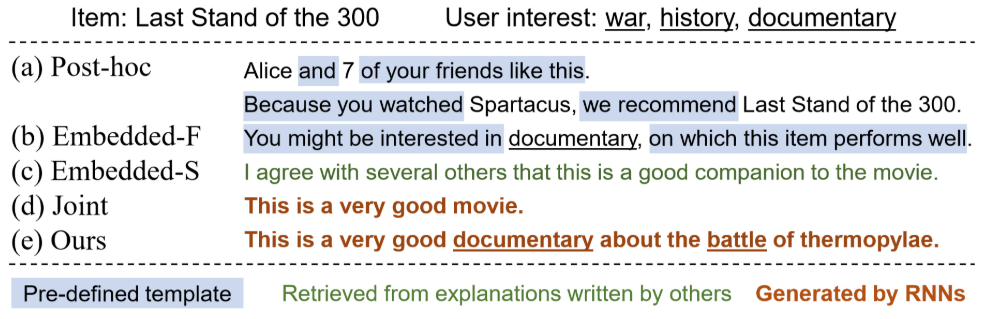 Accuracy
Usefulness
Evaluation:
Post-hoc
Fidelity
Usefulness
Benefits: fully generated, informative, personalized
Summary
14
Co-Attentive Multi-Task Learning for Explainable Recommendation, Zhongxia Chen, Xiting Wang, Xing Xie, Tong Wu, Guoqin Bu, Yining Wang, Enhong Chen, IJCAI,  2019
[Speaker Notes: Different evaluation methods have different pros and cons. Usually cheaper evaluation methods suffer from incomplete evaluation and/or biased assumptions.
Always a must, give people an intuitive feeling what the explanations may look like and how good the explanation is]
Readability & Usefulness: Case Study
Experiment 1.3. Case study (must have)
If the type of the explanation is the same (e.g., textual), it would also be beneficial to compare with existing explanations and clearly state the benefits
Basics
Evaluation:
Self-explainable
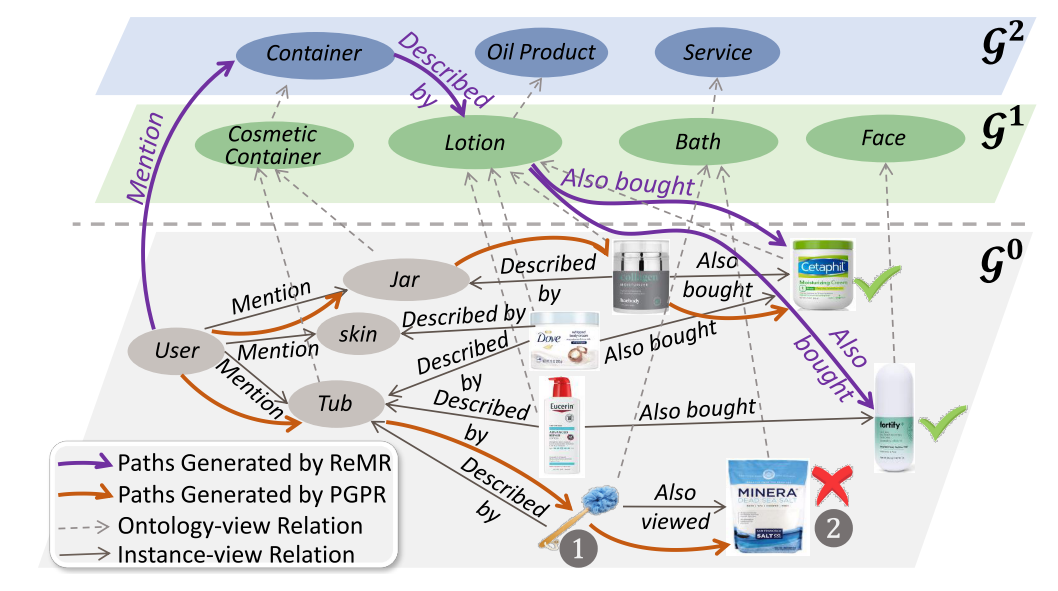 Accuracy
Usefulness
Evaluation:
Post-hoc
Fidelity
Usefulness
Summary
Benefits: can lead to the correct item by disambiguation, more persuasive
15
Multi-level Recommendation Reasoning over Knowledge Graphs with Reinforcement Learning, Xiting Wang, Kunpeng Liu, Dongjie Wang, Le Wu, Yanjie Fu, Xing Xie, The Web Conference,  2022
[Speaker Notes: Different evaluation methods have different pros and cons. Usually cheaper evaluation methods suffer from incomplete evaluation and/or biased assumptions.
Always a must, give people an intuitive feeling what the explanations may look like and how good the explanation is]
Readability & Usefulness: Case Study
Experiment 1.3. Case study (must have)
Pros: all types of benefits are okay, usually intuitive and persuasive
Cons: questions about “cherry-pick” - did you deliberately pick a good case? How can we be sure of the overall quality? 
Cherry-pick is more difficult than we may image, so being able to pick two or more cases that clearly prove the suggested benefits is meaningful
Suggestions about further improvement
Individual cases
Better explain why the case is picked – random; wrong/correct cases; worst/best performance; clustering center
Consistent example for explaining and showing all aspects of explanations
More comprehensive information (visualization) so that it is clear that the result cannot be easily hacked
Maybe we can provide all explanations as an appendix in the future
Global summarization: clustering of explanations, histogram of selected features
Basics
Evaluation:
Self-explainable
Accuracy
Usefulness
Evaluation:
Post-hoc
Fidelity
Usefulness
Summary
16
[Speaker Notes: Maybe we can provide all explanations as an appendix in the future: very difficult to deliberately change anything, but difficult for subtle comparisons]
ICML Paper Only with Case Studies
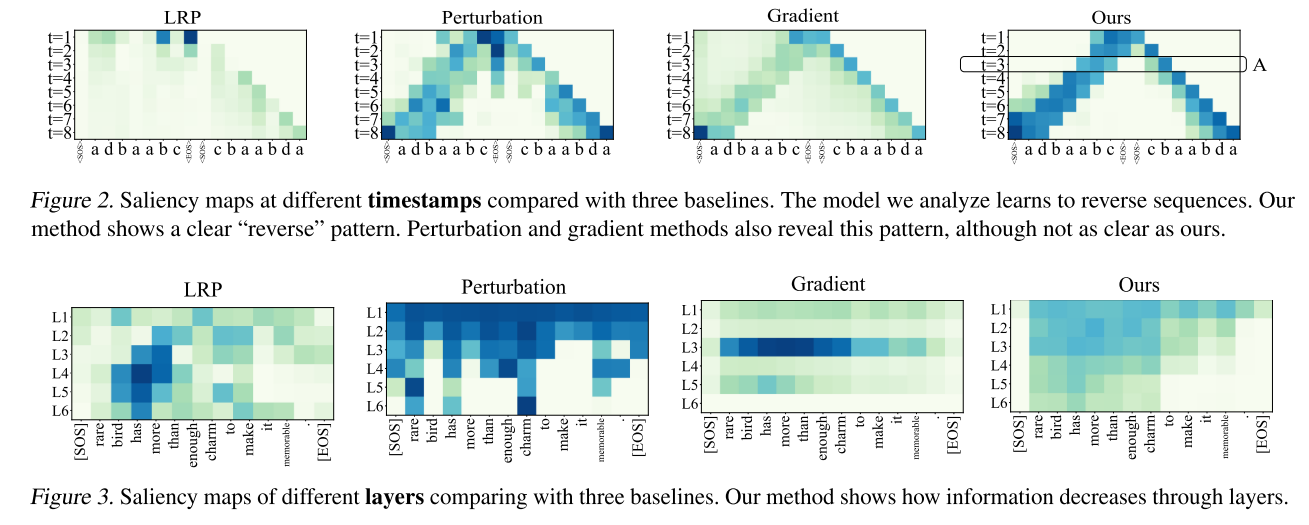 Basics
Individual cases: informative visualization & random sampling for cases
Evaluation:
Self-explainable
Accuracy
Usefulness
Evaluation:
Post-hoc
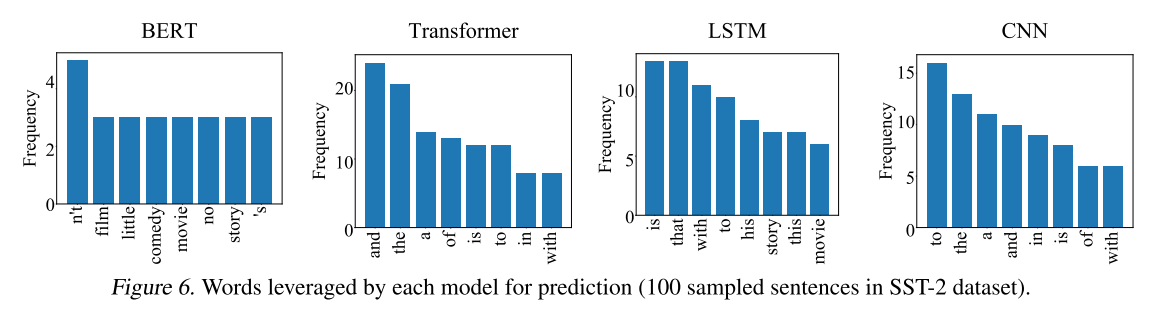 Global summarization: histograms
Fidelity
Usefulness
Summary
17
Towards a Deep and Unified Understanding of Deep Neural Models in NLP, Chaoyu Guan, Xiting Wang, Quanshi Zhang, Runjin Chen, Di He, Xing Xie, ICML,  2019
ICML Paper Only with Case Studies
Basics
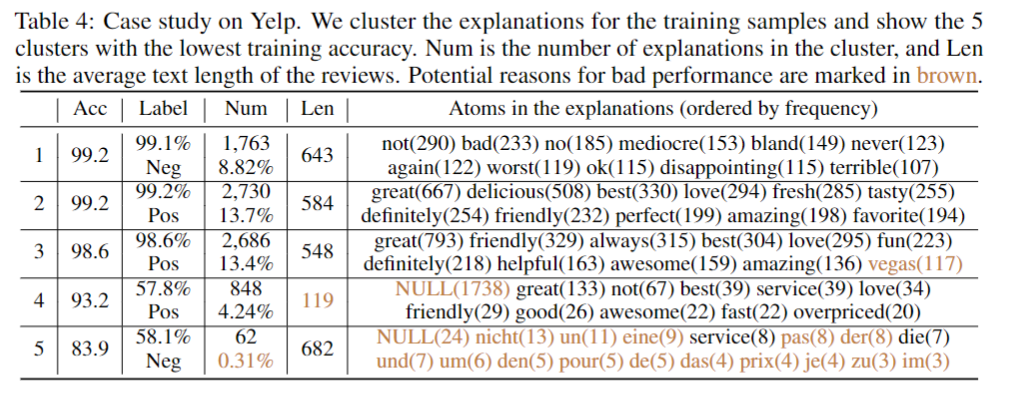 Evaluation:
Self-explainable
Accuracy
Usefulness
Evaluation:
Post-hoc
Fidelity
Usefulness
Summary
18
Self-explaining deep models with logic rule reasoning, Seungeon Lee, Xiting Wang, Sungwon Han, Eunji Lee, Xiaoyuan Yi, Xing Xie, Meeyoung Cha, Arxiv (To Appear),  2022
Readability & Usefulness: Quantitative
Quantitative experiment is a good supplement for case studies and can be a major experiment if carefully designed
Experiment 1.4.1: Noisy ground-truth explanations
When there are other explanability related signals in the dataset, we may treat them as a (noisy) ground-truth, and use supervised learning evaluation metrics based on the form of explanations
Example 1: Treating the textual reviews of users as ground-truth explanations, evaluate with  BLEU/ROUGE
Basics
Evaluation:
Self-explainable
Accuracy
Usefulness
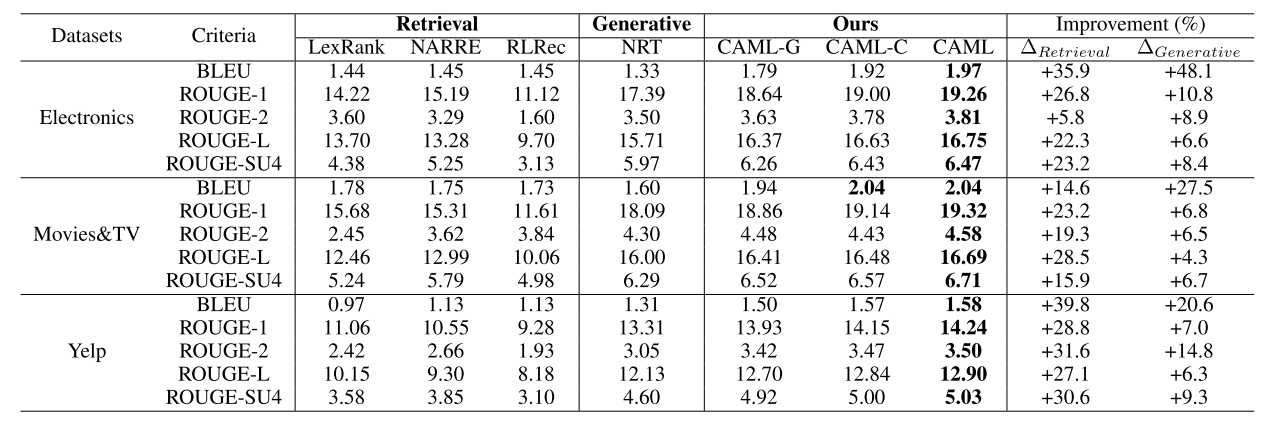 Evaluation:
Post-hoc
Fidelity
Usefulness
Summary
19
Co-Attentive Multi-Task Learning for Explainable Recommendation, Zhongxia Chen, Xiting Wang, Xing Xie, Tong Wu, Guoqin Bu, Yining Wang, Enhong Chen, IJCAI,  2019
[Speaker Notes: Different evaluation methods have different pros and cons. Usually cheaper evaluation methods suffer from incomplete evaluation and/or biased assumptions.
Always a must, give people an intuitive feeling what the explanations may look like and how good the explanation is]
Readability & Usefulness: Quantitative
Experiment 1.4.1: Noisy ground-truth explanations
Example 2: Treating the concepts/entities in the reviews as ground-truth, evaluate with precision/recall/f1…
Basics
Evaluation:
Self-explainable
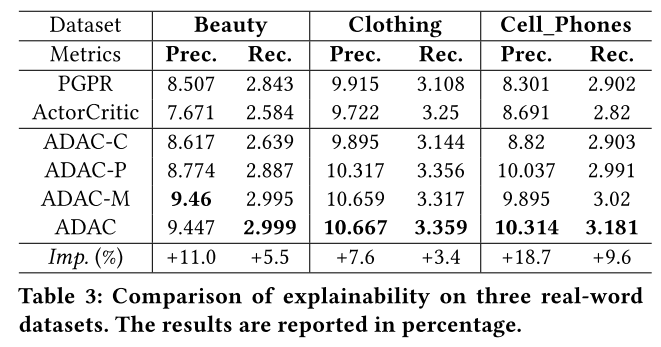 Accuracy
Usefulness
Evaluation:
Post-hoc
Fidelity
Usefulness
Summary
20
Leveraging Demonstrations for Reinforcement Recommendation Reasoning over Knowledge Graphs, Kangzhi Zhao, Xiting Wang, Yuren Zhang, Li Zhao, Zheng Liu, Chunxiao Xing, Xing Xie, SIGIR,  2020
[Speaker Notes: Different evaluation methods have different pros and cons. Usually cheaper evaluation methods suffer from incomplete evaluation and/or biased assumptions.
Always a must, give people an intuitive feeling what the explanations may look like and how good the explanation is]
Readability & Usefulness: Quantitative
Experiment 1.4.1: Noisy ground-truth explanations
Example 3: Treating the number of likes as ground-truth attention/feature selection, evaluate with precision/recall/f1…
Example 4: Enumerating all paths and find the ones that result in the best accuracy as the ground-truth
Pros: This type of evaluation is considered very convincing inspite of the possible noise in the ground-truth, and it can be a major evaluation for explainability 
Cons: Such data may be difficult to find
Basics
Evaluation:
Self-explainable
Accuracy
Usefulness
Evaluation:
Post-hoc
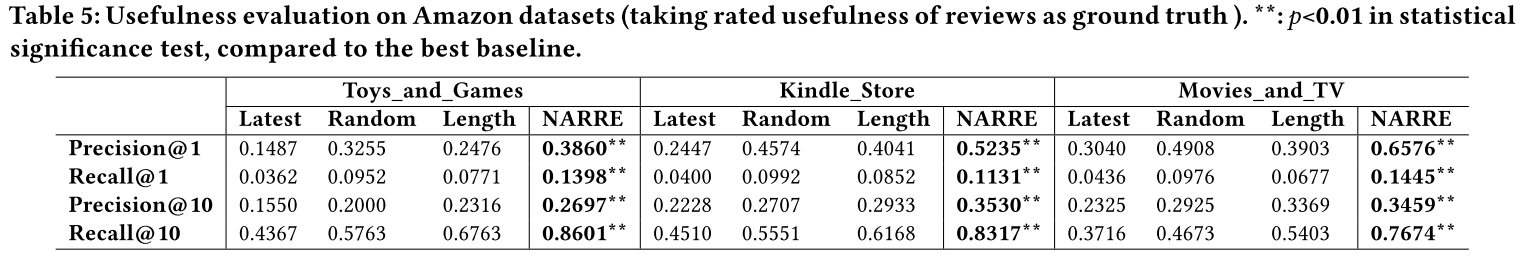 Fidelity
Usefulness
Summary
21
Neural Attentional Rating Regression with Review-level Explanations, Chong Chen, Min Zhang, Yiqun Liu, Shaoping Ma, The Web Conference,  2018
[Speaker Notes: Different evaluation methods have different pros and cons. Usually cheaper evaluation methods suffer from incomplete evaluation and/or biased assumptions.
Always a must, give people an intuitive feeling what the explanations may look like and how good the explanation is]
Readability & Usefulness: Quantitative
Experiment 1.4.2: Automatic, heuristic criteria for readability or usefulness
Example 1: sentiment consistency – whether the textual explanation is consistent with the prediction score in terms of sentiment scores (positive explanation leads to recommendation)
Example 2: coherency – whether the picked words from the input are continuous
Example 3: conciseness – the length of the explanations needed for getting a good result
Basics
Evaluation:
Self-explainable
Accuracy
Usefulness
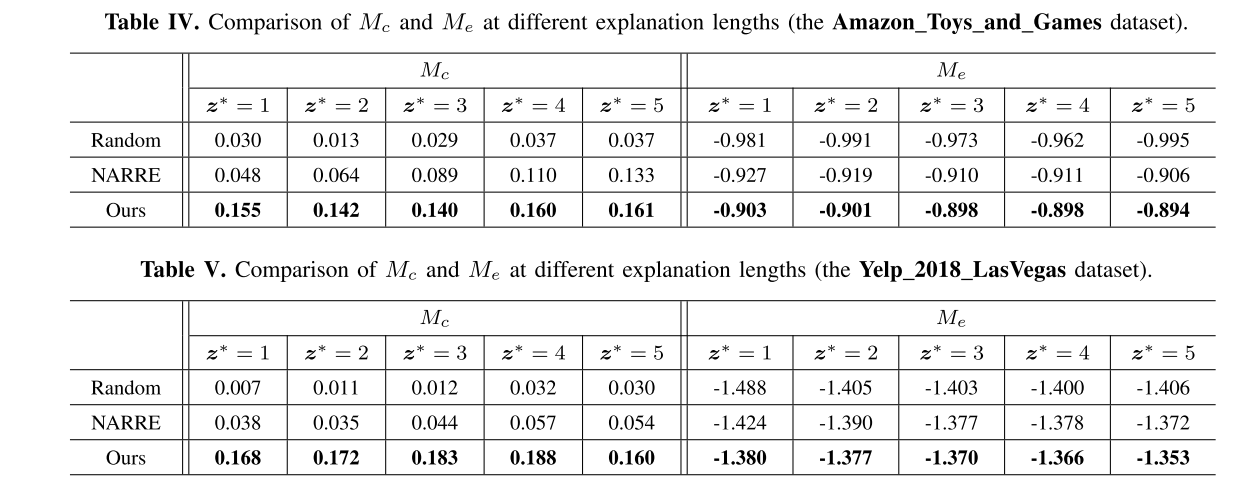 Evaluation:
Post-hoc
Fidelity
Usefulness
Summary
22
A Reinforcement Learning Framework for Explainable Recommendation, Xiting Wang, Yiru Chen, Jie Yang, Le Wu, Zhengtao Wu, Xing Xie, ICDM,  2018
[Speaker Notes: Different evaluation methods have different pros and cons. Usually cheaper evaluation methods suffer from incomplete evaluation and/or biased assumptions.
Always a must, give people an intuitive feeling what the explanations may look like and how good the explanation is]
Readability & Usefulness: Quantitative
Experiment 1.4.2: Automatic, heuristic criteria for readability or usefulness
Example 4: informativeness, e.g., the number of connected paths that can be found (task-specific)
Example 5: explanation quality evaluated with models
Example 6: others, e.g., efficiency
Pros: Easy to design and cheap to evaluate. Try couple this with a case study, if other types of evaluation is not available.
Cons: Evaluate only few heuristic aspects of the explanations
Basics
Evaluation:
Self-explainable
Accuracy
Usefulness
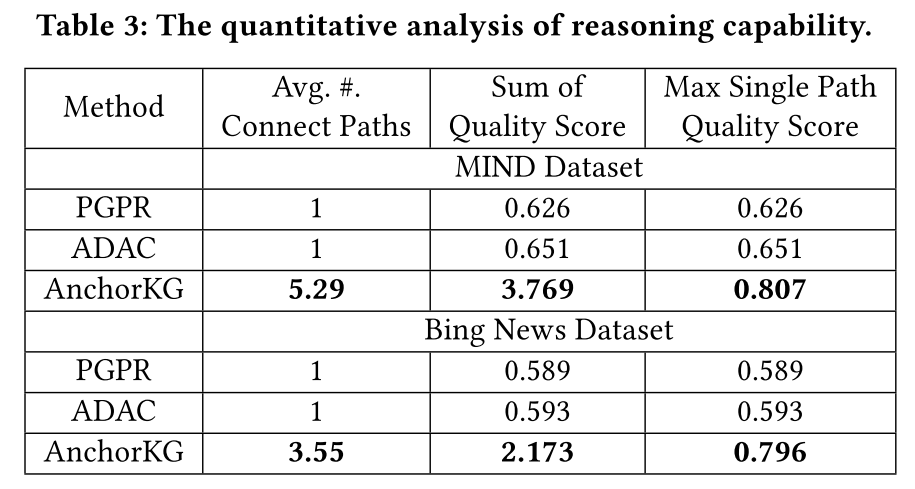 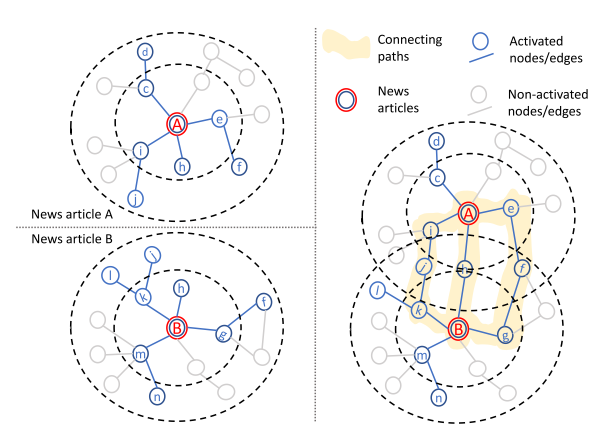 Evaluation:
Post-hoc
Fidelity
Usefulness
Summary
23
Reinforced Anchor Knowledge Graph Generation for News Recommendation Reasoning, Danyang Liu, Jianxun Lian, Zheng Liu, Xiting Wang, Guangzhong Sun, Xing Xie, KDD 2021
[Speaker Notes: Todo: Need to verify explanation quality with Jianxun]
Readability & Usefulness: User Study
Experiment 1.5. User study (great to have)
Always better to have a user study, because it can directly evaluate the motivation/goal mentioned in the introduction with real users - e.g., helping model developers/users make better decisions
Reviewers will really appreciate user studies, due to the difficulty in conducting them
Conducting a user study is not so hard, if there is budget and you may start early (at least 1 month before the deadline if it is the first time that you conduct a user study)
Basics
Evaluation:
Self-explainable
Accuracy
Usefulness
Evaluation:
Post-hoc
Fidelity
Usefulness
Summary
24
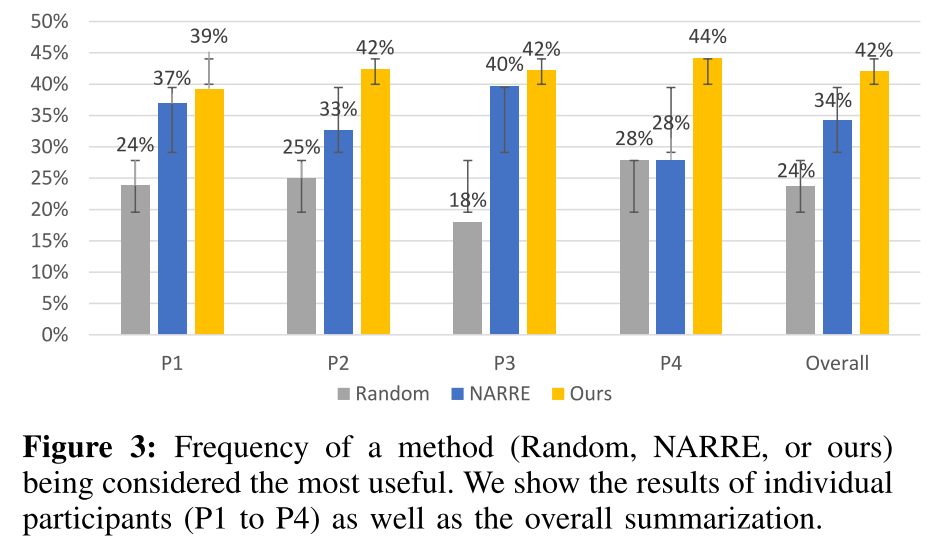 [Speaker Notes: The number of participants usually should be larger than non-personalized tasks, but few participants may still be enough if there is an analysis about the statistic difference. We may also present the average & std.]
Readability & Usefulness: User Study
Experiment 1.5. User study (great to have)
Step 1. Do we have resources for the user study?
Seek for budget: ask for a help from mentor/company/school/collaborator
Free resource: ask for a favor from students in the lab
Number of participants could be 4-50 based on the budget (larger than non-personalized tasks). Few participants may still be enough if there is an analysis about the statistic difference. We may also present the individual result, average & std
Basics
Evaluation:
Self-explainable
Experiment 1.5. User study (great to have)
Important steps in conducting a user study
Accuracy
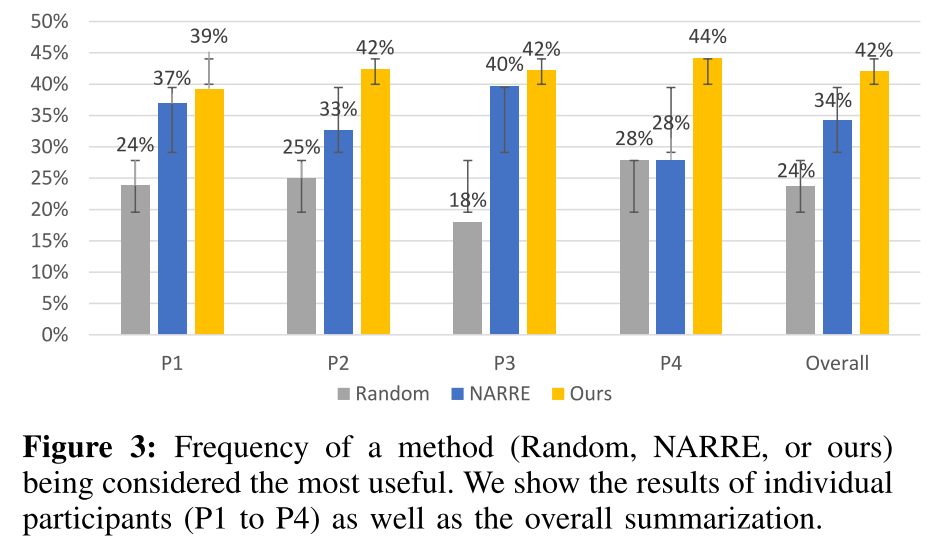 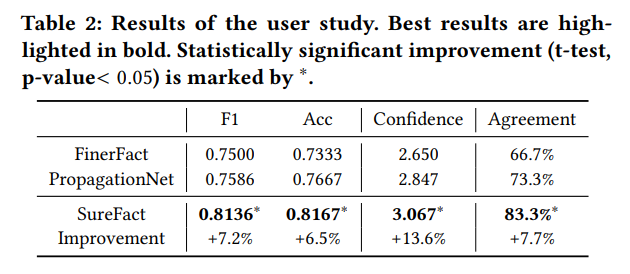 Usefulness
Evaluation:
Post-hoc
Fidelity
Usefulness
Summary
A Reinforcement Learning Framework for Explainable Recommendation, Xiting Wang, Yiru Chen, Jie Yang, Le Wu, Zhengtao Wu, Xing Xie, ICDM,  2018
Reinforcement Subgraph Reasoning for Fake News Detection, Ruichao Yang, Xiting Wang, Yiqiao Jin, Chaozhuo Li, Jianxun Lian, Xing Xie, KDD, 2022
25
[Speaker Notes: The number of participants usually should be larger than non-personalized tasks, but few participants may still be enough if there is an analysis about the statistic difference. We may also present the average & std.]
Readability & Usefulness: User Study
Experiment 1.5. User study (great to have)
Step 2. Identifying target users: find related participants accordingly and the method can be designed directly according to the goal
Step 3. If the target users are the end users of the recommendation system, we need to collect historical interactions of the participants, and combine them with the existing dataset, since there is no guarantee that the participants already exist in the recommendation dataset
Basics
Evaluation:
Self-explainable
Accuracy
Usefulness
Evaluation:
Post-hoc
Different stakeholders:
Model designer
Fidelity
Content provider
End user
Usefulness
Summary
26
Measuring" Why" in Recommender Systems: a Comprehensive Survey on the Evaluation of Explainable Recommendation, Xu Chen, , Yongfeng Zhang, Ji-Rong Wen, Arxiv, 2022
[Speaker Notes: The number of participants usually should be larger than non-personalized tasks, but few participants may still be enough if there is an analysis about the statistic difference. We may also present the average & std.]
Readability & Usefulness: User Study
Experiment 1.5. User study (great to have)
Step 4 (a). Collecting user feedbacks for explanations - Show explanations of different methods and ask the participants to label them from different aspects
Existing criteria: usefulness, attractiveness, fit interest or not, click or not, fluency for textual explanations, task completion time (better for comparing different forms of explanations)
Future: fact (whether the explanation is true for the item), over confidence (whether it will mislead people into click something that they do not like)
Basics
Evaluation:
Self-explainable
Accuracy
Usefulness
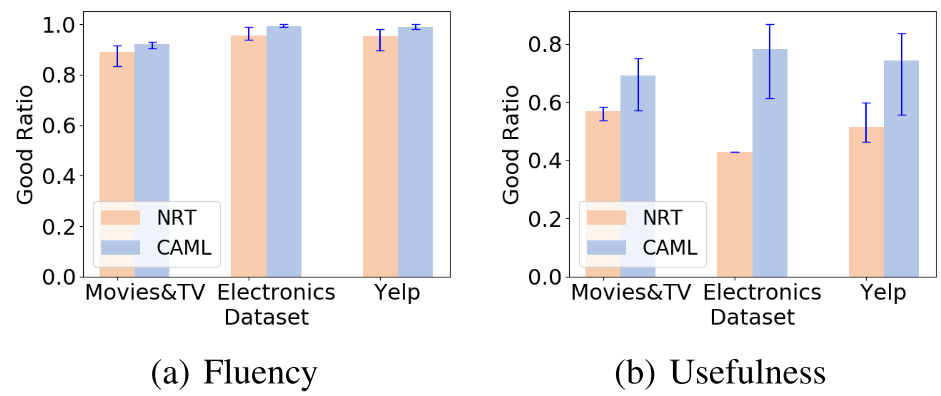 Evaluation:
Post-hoc
Fidelity
Usefulness
Summary
27
Co-Attentive Multi-Task Learning for Explainable Recommendation, Zhongxia Chen, Xiting Wang, Xing Xie, Tong Wu, Guoqin Bu, Yining Wang, Enhong Chen, IJCAI,  2019
[Speaker Notes: The number of participants usually should be larger than non-personalized tasks, but few participants may still be enough if there is an analysis about the statistic difference. We may also present the average & std.]
Readability & Usefulness: User Study
Experiment 1.5. User study (great to have)
Step 4 (a). Collecting user feedbacks for explanations - Show explanations of different methods and ask the participants to label them from different aspects
Existing criteria: usefulness, attractiveness, fit interest or not, click or not, fluency for textual explanations, task completion time (better for comparing different forms of explanations)
Future: fact (whether the explanation is true for the item), over confidence (whether it will mislead people into click something that they do not like)
Basics
Evaluation:
Self-explainable
Accuracy
Usefulness
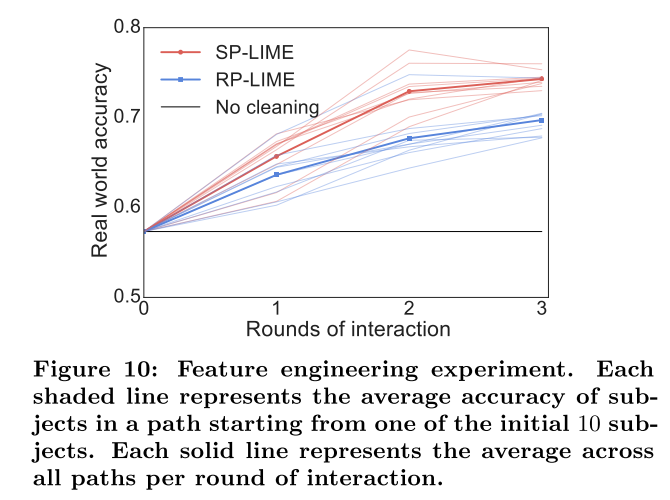 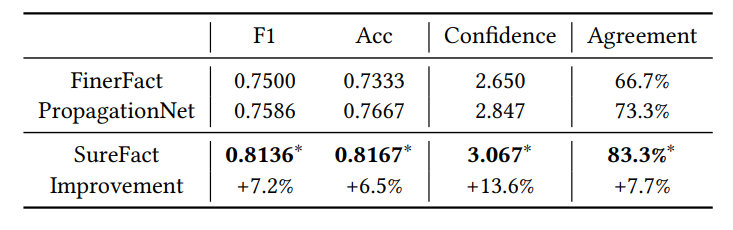 Evaluation:
Post-hoc
Fidelity
Model accuracy can be improved by few rounds of interactions
Usefulness
Reinforcement Subgraph Reasoning for Fake News Detection, Ruichao Yang, Xiting Wang, Yiqiao Jin, Chaozhuo Li, Jianxun Lian, Xing Xie, KDD, 2022
Summary
“Why Should I Trust You?” Explaining the Predictions of Any Classifier, Marco Tulio Ribeiro, Sameer Singh, Carlos Guestrin, KDD, 2016
28
[Speaker Notes: The number of participants usually should be larger than non-personalized tasks, but few participants may still be enough if there is an analysis about the statistic difference. We may also present the average & std.]
Readability & Usefulness: User Study
Experiment 1.5. User study (great to have)
Important tips for a successful user study
Do present the explanations from different methods in random order, ensure that the participants do not know which explanations come from which methods, and clearly say this in the paper (other reviewers may question this)
Carefully write the labeling guidelines and give clear examples for the labels (e.g., which types of explanations may be useful) to avoid possible misunderstanding
Better if we present the screenshot for labeling and guideline in the appendix
Even better if we give the labeling results in the supplement
We may also collect subjective feedbacks about different forms of explanations via postal questionnaires
Basics
Evaluation:
Self-explainable
Accuracy
Usefulness
Evaluation:
Post-hoc
Fidelity
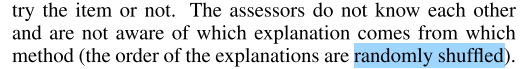 Model accuracy can be improved by few rounds of interactions
Usefulness
Summary
29
Co-Attentive Multi-Task Learning for Explainable Recommendation, Zhongxia Chen, Xiting Wang, Xing Xie, Tong Wu, Guoqin Bu, Yining Wang, Enhong Chen, IJCAI,  2019
[Speaker Notes: The number of participants usually should be larger than non-personalized tasks, but few participants may still be enough if there is an analysis about the statistic difference. We may also present the average & std.]
Readability & Usefulness: User Study
Experiment 1.5. User study (great to have)
Step 4 (b). Collecting ground-truth explanations
Challenge 1: personalized explanations – how many participants? 
Now we are only able to collect results from 200 participants, which only composes a fair test dataset
Maybe we need to collect explanations more wisely, e.g., from online products – how to encourage user interactions?
Challenge 2: good quality explanations – how to ensure that the collected explanations are of good quality? It is usually difficult for the participants to write good explanations
Basics
Evaluation:
Self-explainable
Accuracy
Usefulness
Evaluation:
Post-hoc
Fidelity
Model accuracy can be improved by few rounds of interactions
Usefulness
Summary
30
Co-Attentive Multi-Task Learning for Explainable Recommendation, Zhongxia Chen, Xiting Wang, Xing Xie, Tong Wu, Guoqin Bu, Yining Wang, Enhong Chen, IJCAI,  2019
[Speaker Notes: The number of participants usually should be larger than non-personalized tasks, but few participants may still be enough if there is an analysis about the statistic difference. We may also present the average & std.]
PENS: A Benchmark on Personalized Headline
Personalized news headline is a personalized summarization (explanation) for why the news article is interesting to the user
Discuss about how such a benchmark can be collected with a user study, how to ensure quality, and how we leverage such a benchmark
Basics
Evaluation:
Self-explainable
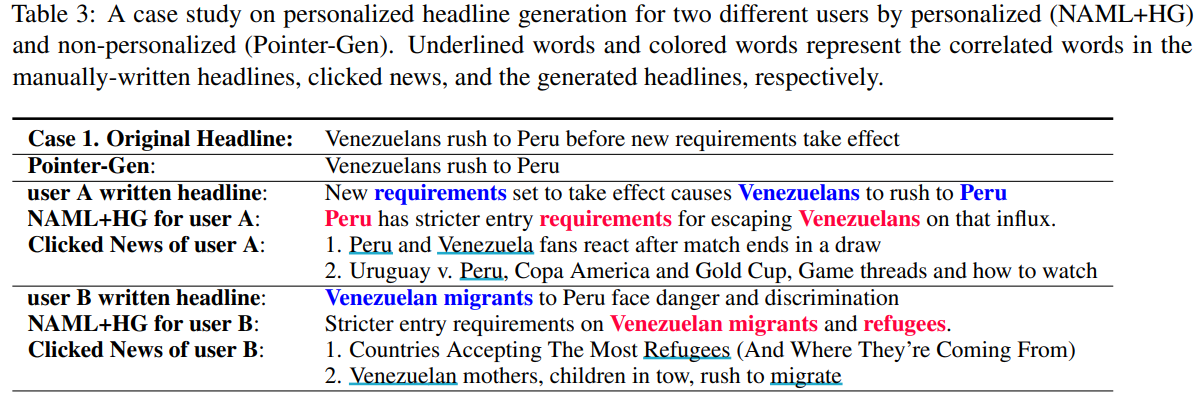 Accuracy
Usefulness
Evaluation:
Post-hoc
Fidelity
Usefulness
Summary
31
PENS: A Dataset and Generic Framework for Personalized News Headline Generation, Xiang Ao, Xiting Wang, Ling Luo, Ying Qiao, Qing He, Xing Xie, ACL, 2021
Ranking-based Personalized Chit-Chat Dataset
How to handle the difficulty in labeling some types of explanations (e.g., best personalized chit-chat): only ask participants to rank given explanations rather than ask them to write the explanations from scratch
Basics
Evaluation:
Self-explainable
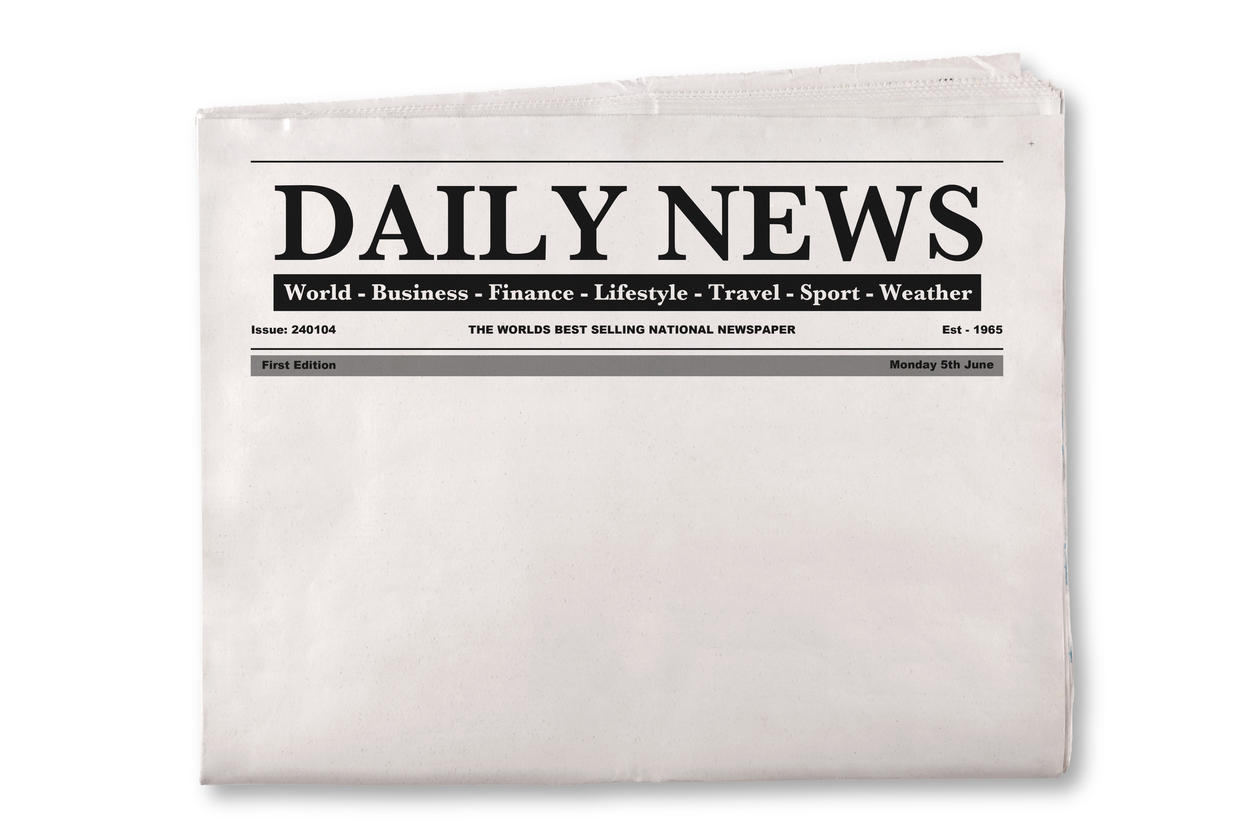 Accuracy
Usefulness
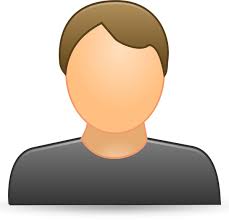 Evaluation:
Post-hoc
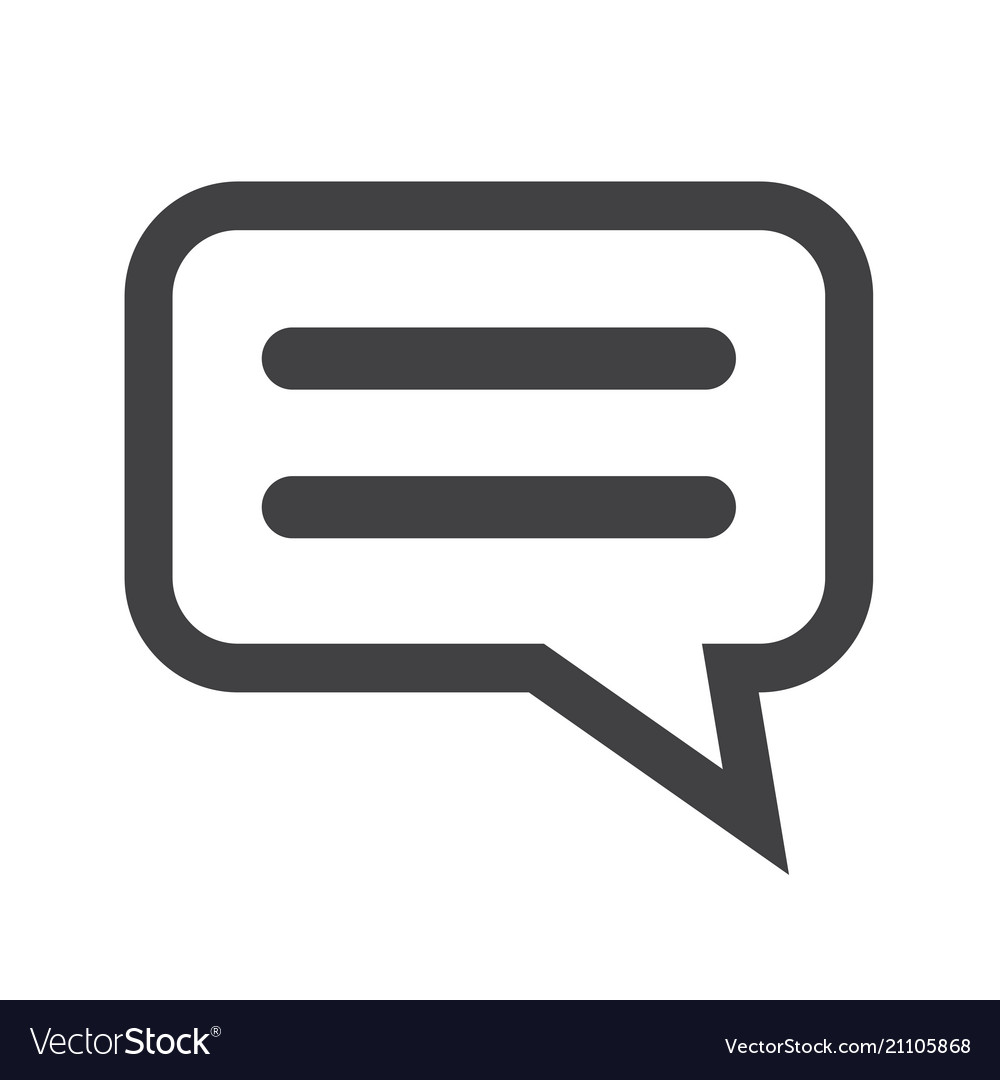 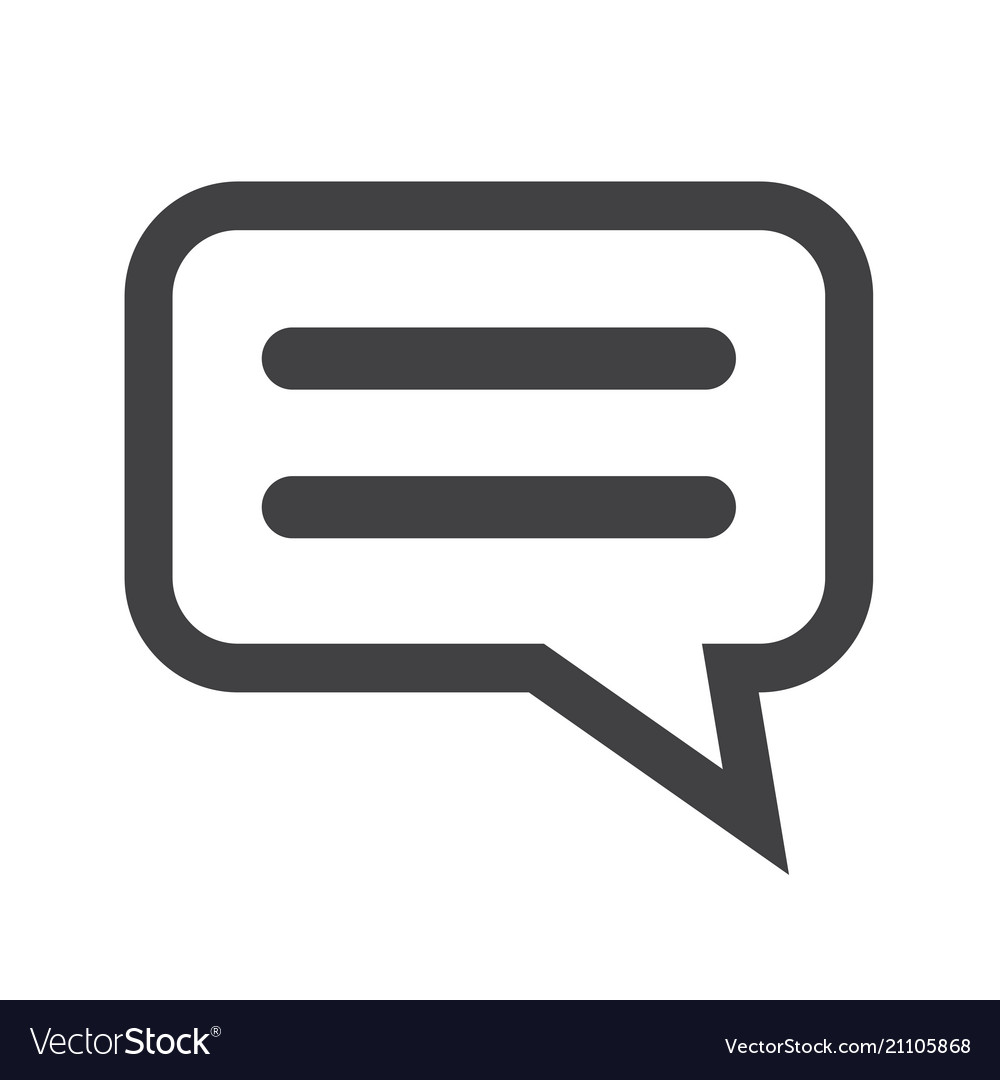 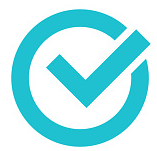 Fidelity
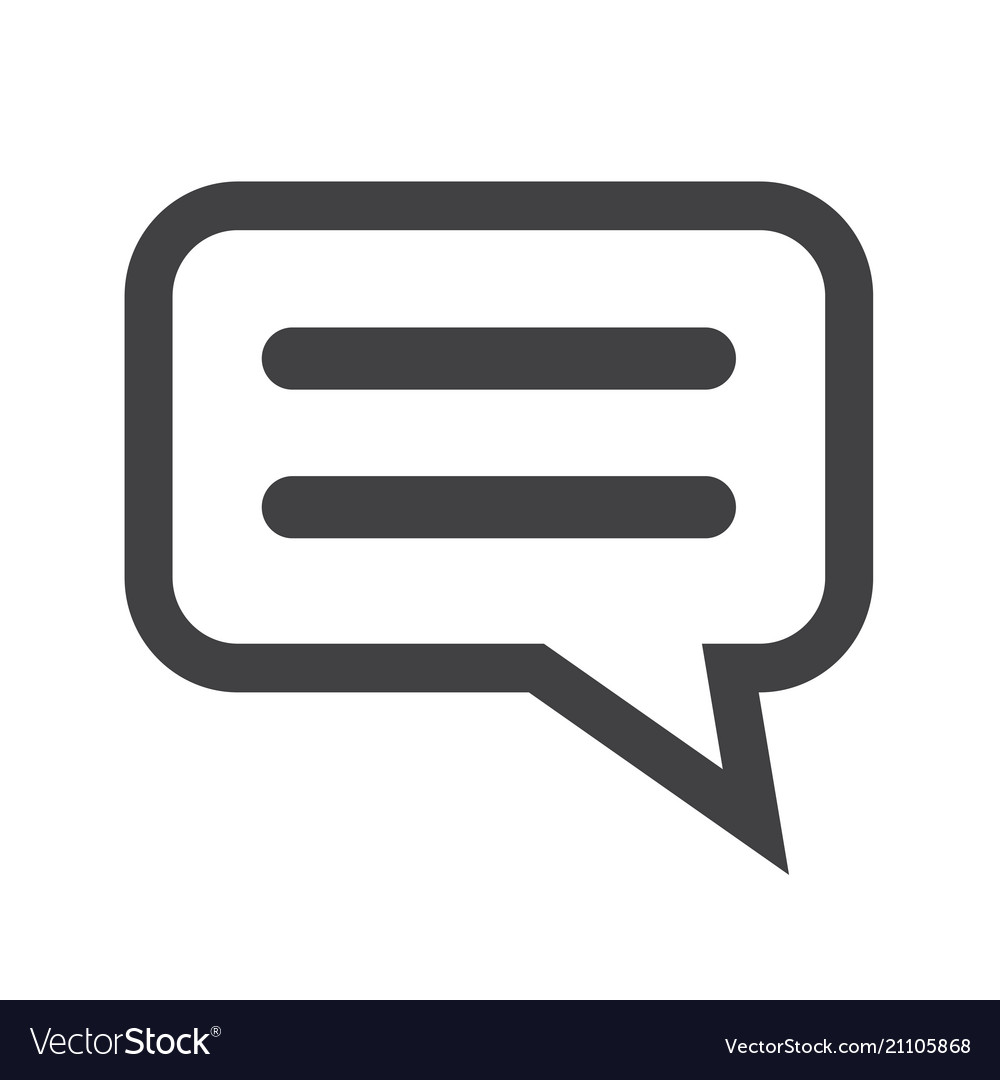 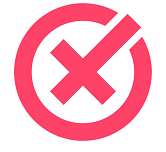 Usefulness
Summary
32
Personalized Chit-Chat Generation for Recommendation Using External Chat Corpora, Changyu Chen, Xiting Wang, Xiaoyuan Yi, Fangzhao Wu, Xing Xie, Rui Yan, KDD (ADS track),  2022
Readability & Usefulness: User Study
Experiment 1.6. Online experiment (magnificent to have)
Very difficult: deploy the model in an online product to conduct the experiments
Basics
Deploy on Microsoft Bing to see the impact on clicks and revenues of textual explanations (advertisements).
Mainstreamed due to the good performance
Provide mobile phone recommendation by a popular commercial web browser in an e-commerce website
Evaluation:
Self-explainable
Accuracy
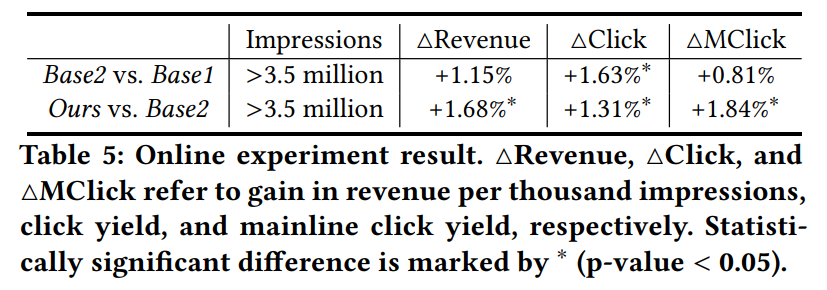 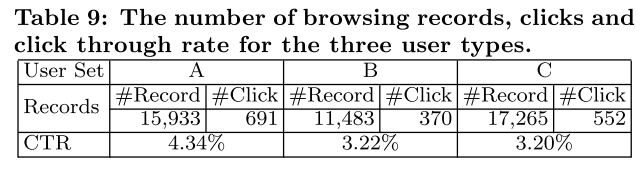 Usefulness
Evaluation:
Post-hoc
Fidelity
Explicit Factor Models for Explainable Recommendation based on Phrase-level Sentiment Analysis, Yongfeng Zhang, Guokun Lai, Min Zhang, Yi Zhang, Yiqun Liu, Shaoping Ma, SIGIR, 2014
Model accuracy can be improved by few rounds of interactions
Usefulness
Reinforcing Pretrained Models for Generating Attractive Text Advertisements, Xiting Wang, Xinwei Gu, Jie Cao, Zihua Zhao, Yulan Yan, Bhuvan Middha, Xing Xie, KDD (ADS track), 2021
Summary
33
[Speaker Notes: The number of participants usually should be larger than non-personalized tasks, but few participants may still be enough if there is an analysis about the statistic difference. We may also present the average & std.]
Evaluation: An Overview
+ experiments: not considered frequently now, but can significantly increase paper acceptance rate
Recommendation accuracy 
Traditional evaluation: AUC, Precision, Recall, F1…, 
+ Robustness experiments: noisy labels, adversarial attacks, out of domain distribution, low-resource…
Self-explainable
Basics
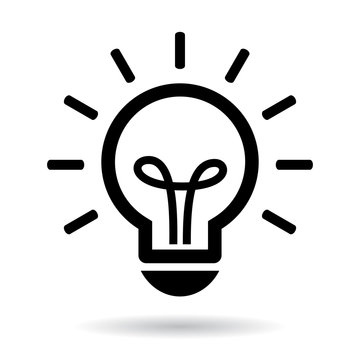 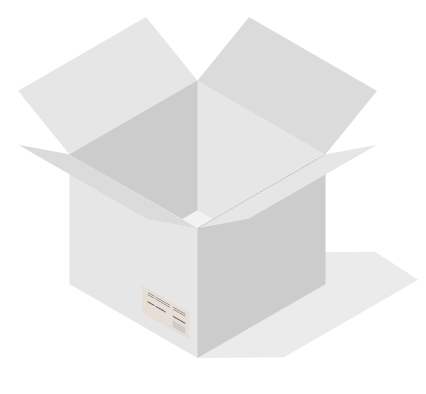 Evaluation:
Self-explainable
Readability & usefulness 
Case study: individual cases, 
+ global summarization
+ Quantitative experiment
+ User study
+ Online experiment
Accuracy
Usefulness
Fidelity 
Explanation matches the model
Features in the explanations are the most important ones
Explanations can be used to reconstruct model predictions
Simulation experiment
Evaluation:
Post-hoc
Post-hoc
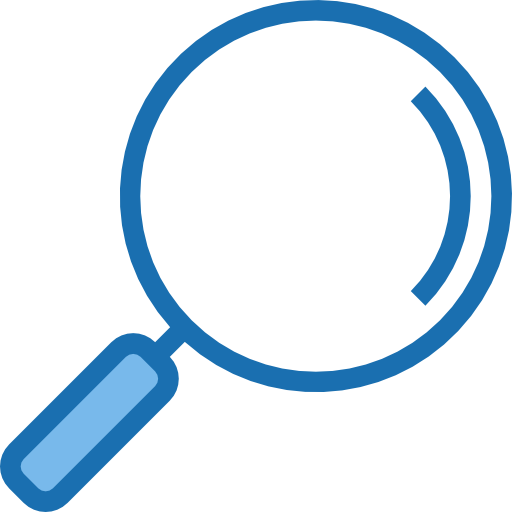 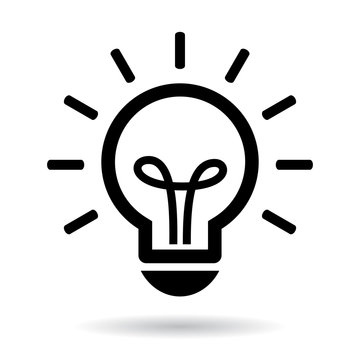 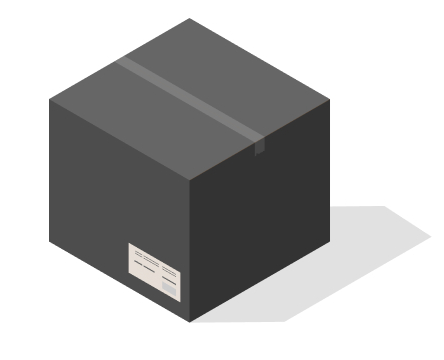 Fidelity
Usefulness
Readability & usefulness 
Case study: individual cases, 
+ global summarization
+ Quantitative experiment
+ User study
+ Online experiment
Summary
34
Evaluation goal: the model still has good accuracy even with additional benefits of explainability
Evaluation goal: the explanations faithfully reveal the working mechanism of the original model
Post-hoc: Fidelity
Different from self-explaining models, in which the explanations can be optimized towards diversified goals, e.g., user-centered, like attractive or coherent, the post-hoc explanations are optimized to faithfully reveal the working mechanism given black-box model, i.e. they are model-centered
Fidelity here is the core, as we test whether the post-hoc explanations really find the key features for the model
It can be easily evaluated automatically, and there are multiple extensions
Basics
Evaluation:
Self-explainable
Accuracy
Usefulness
Evaluation:
Post-hoc
Fidelity
Usefulness
Readability & usefulness 
Case study: individual cases, 
+ global summarization
+ Quantitative experiment
+ User study
+ Online experiment
Summary
35
Evaluation goal: the model still has good accuracy even with additional benefits of explainability
Evaluation goal: the explanations faithfully reveal the working mechanism of the original model
Post-hoc: Fidelity
Experiment 2.1.1. Automatic evaluation criteria
Example 1: probability of necessity
     “if the explanation features of an item had been ignored, whether this          item will be removed from the recommendation list?”



Example 2: Probability of sufficiency
    “if only the explanation features of an item are remained, whether this item will be still in the recommendation list?”
Basics
Evaluation:
Self-explainable
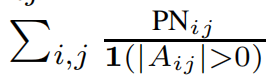 Accuracy
Usefulness
Evaluation:
Post-hoc
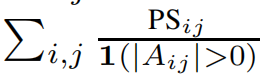 Fidelity
Usefulness
Readability & usefulness 
Case study: individual cases, 
+ global summarization
+ Quantitative experiment
+ User study
+ Online experiment
Summary
36
Measuring" Why" in Recommender Systems: a Comprehensive Survey on the Evaluation of Explainable Recommendation, Xu Chen, , Yongfeng Zhang, Ji-Rong Wen, Arxiv, 2022
Evaluation goal: the model still has good accuracy even with additional benefits of explainability
Evaluation goal: the explanations faithfully reveal the working mechanism of the original model
Post-hoc: Fidelity
Experiment 2.1.1. Automatic evaluation criteria
Example 3: performance shift 
If the explanations are the key history items/entities underlying the recommendations, then removing them should greatly change the recommendation performance.
Basics
Evaluation:
Self-explainable
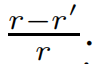 Accuracy
Usefulness
Evaluation:
Post-hoc
Fidelity
Usefulness
Readability & usefulness 
Case study: individual cases, 
+ global summarization
+ Quantitative experiment
+ User study
+ Online experiment
Summary
37
Measuring" Why" in Recommender Systems: a Comprehensive Survey on the Evaluation of Explainable Recommendation, Xu Chen, , Yongfeng Zhang, Ji-Rong Wen, Arxiv, 2022
Evaluation goal: the model still has good accuracy even with additional benefits of explainability
Evaluation goal: the explanations faithfully reveal the working mechanism of the original model
Post-hoc: Fidelity
Experiment 2.1.2. simulated experiments
Obtain the ground-truth explanations by simulation
Example 1: explain an interpretable model (decision tree or linear regression)
Example 2: train a black-box model with a fixed set of features (gold set of explanations)
Basics
Evaluation:
Self-explainable
Accuracy
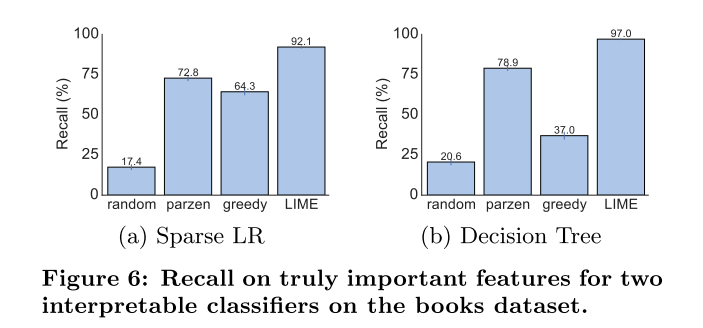 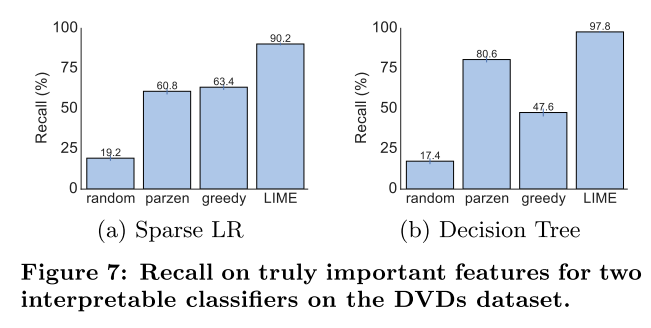 Usefulness
Evaluation:
Post-hoc
Fidelity
Usefulness
Readability & usefulness 
Case study: individual cases, 
+ global summarization
+ Quantitative experiment
+ User study
+ Online experiment
Summary
38
“Why Should I Trust You?” Explaining the Predictions of Any Classifier, Marco Tulio Ribeiro, Sameer Singh, Carlos Guestrin, KDD, 2016
Evaluation goal: the model still has good accuracy even with additional benefits of explainability
Evaluation goal: the explanations faithfully reveal the working mechanism of the original model
Post-hoc: Fidelity
In addition to fidelity, we also need to show that the explanations are readable and useful
This part of evaluation is similar with self-explainable models, but the possible choices may be more limited (e.g., user study is usually model debugging instead of attractiveness)
Experiment 1.3. Case study (must have)
Experiment 1.4. Quantitative experiment (good to have)
Experiment 1.5. User study (great to have)
Experiment 1.6. Online experiment (great to have)
Basics
Evaluation:
Self-explainable
Accuracy
Usefulness
Evaluation:
Post-hoc
Fidelity
Usefulness
Readability & usefulness 
Case study: individual cases, 
+ global summarization
+ Quantitative experiment
+ User study
+ Online experiment
Summary
39
Evaluation goal: the model still has good accuracy even with additional benefits of explainability
Evaluation goal: the explanations faithfully reveal the working mechanism of the original model
My Feelings on Explainability Evaluation
People understand that the evaluation is difficult, so just try everything you could think about, and your efforts usually are appreciated
We are still in the early stage of explainability research, and different papers usually present different evaluation criteria, instead of optimizing the same metric by 1% or 2%
Overall, the evaluation of explainability does not yet has a fixed answer, and there are much freedom in how to design the evaluation, as long as the design is reasonable and consistent with the motivation in the paper
A good design is based on deep thinking about which kinds of explainability are good and less explored yet
Basics
Evaluation:
Self-explainable
Accuracy
Usefulness
Evaluation:
Post-hoc
Fidelity
Usefulness
Summary
40
Future Opportunities
Explanation benchmark
Principled way for preparing user study guidance
Interdisciplinary study
Psychology
Learning from NLP and CV, e.g., fact consistency checking with NLI models
Converting insights to solid performance improvement, i.e., evaluate with downstream task completion performance
Model debugging and accuracy improvement
Robustness improvement
Basics
Evaluation:
Self-explainable
Accuracy
Usefulness
Evaluation:
Post-hoc
Fidelity
Usefulness
Summary
41
[Speaker Notes: Discuss about future opportunities in laying a more solid foundation for explanation evaluation
summarization of existing guidelines and detailed instructions (e.g., require explaining how the samples for labeling are obtained, any filtering methods?)]
Thanks
Homepage
Xiting Wang, MSRA
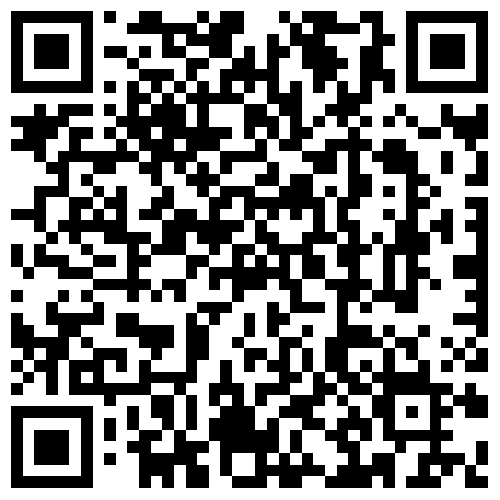 42
Application in Ads
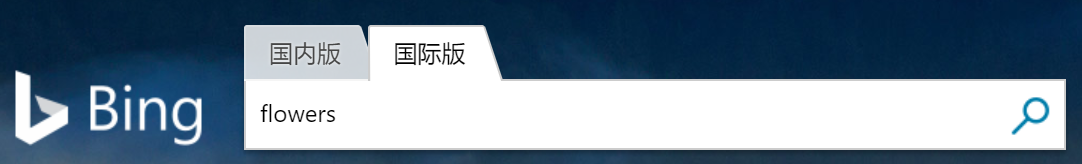 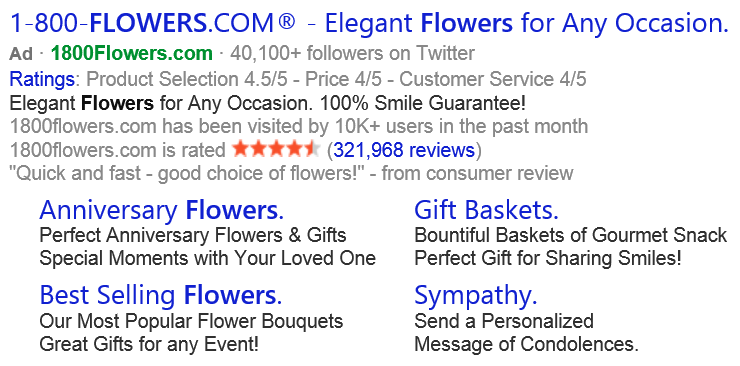 43